나 주안에서 기뻐해
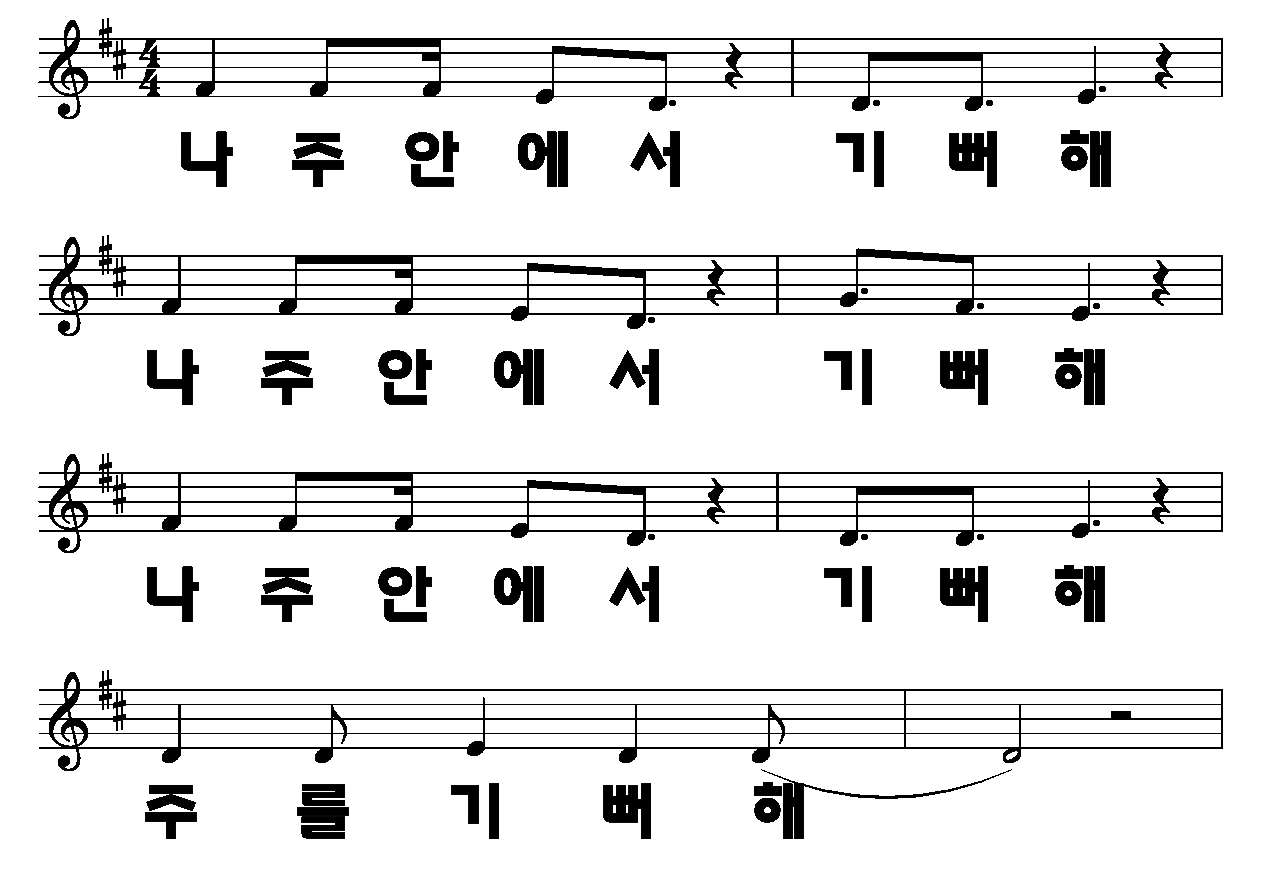 1절
1/6
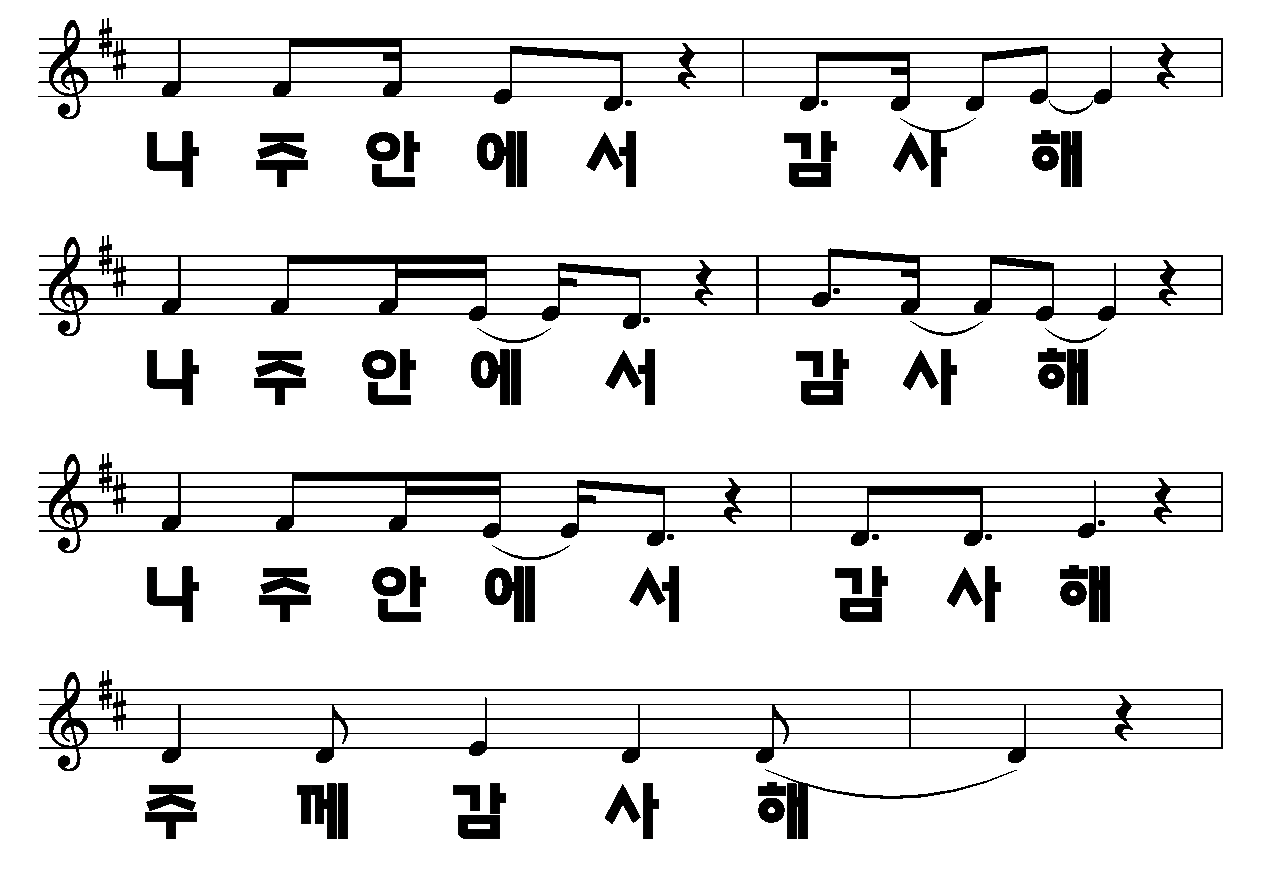 2/6
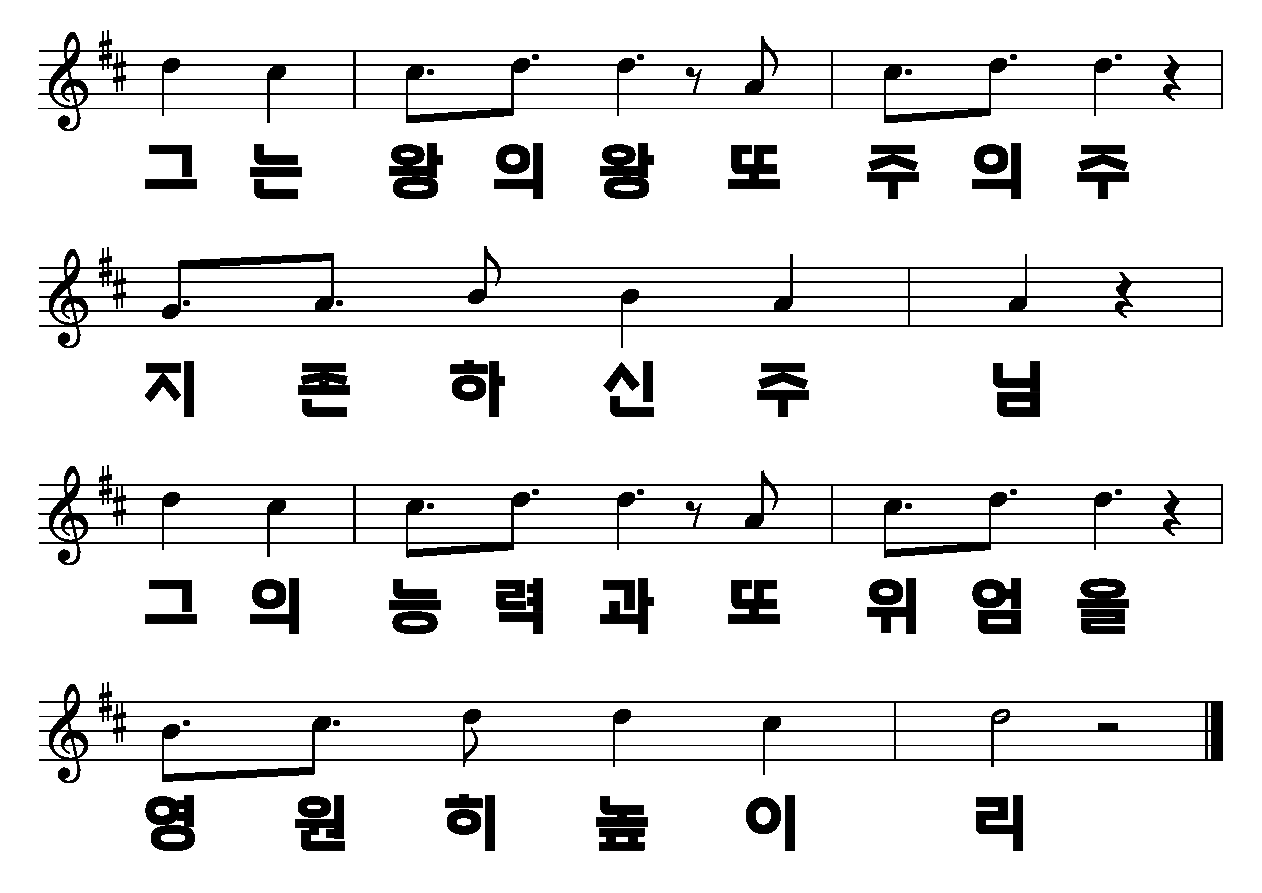 3/6
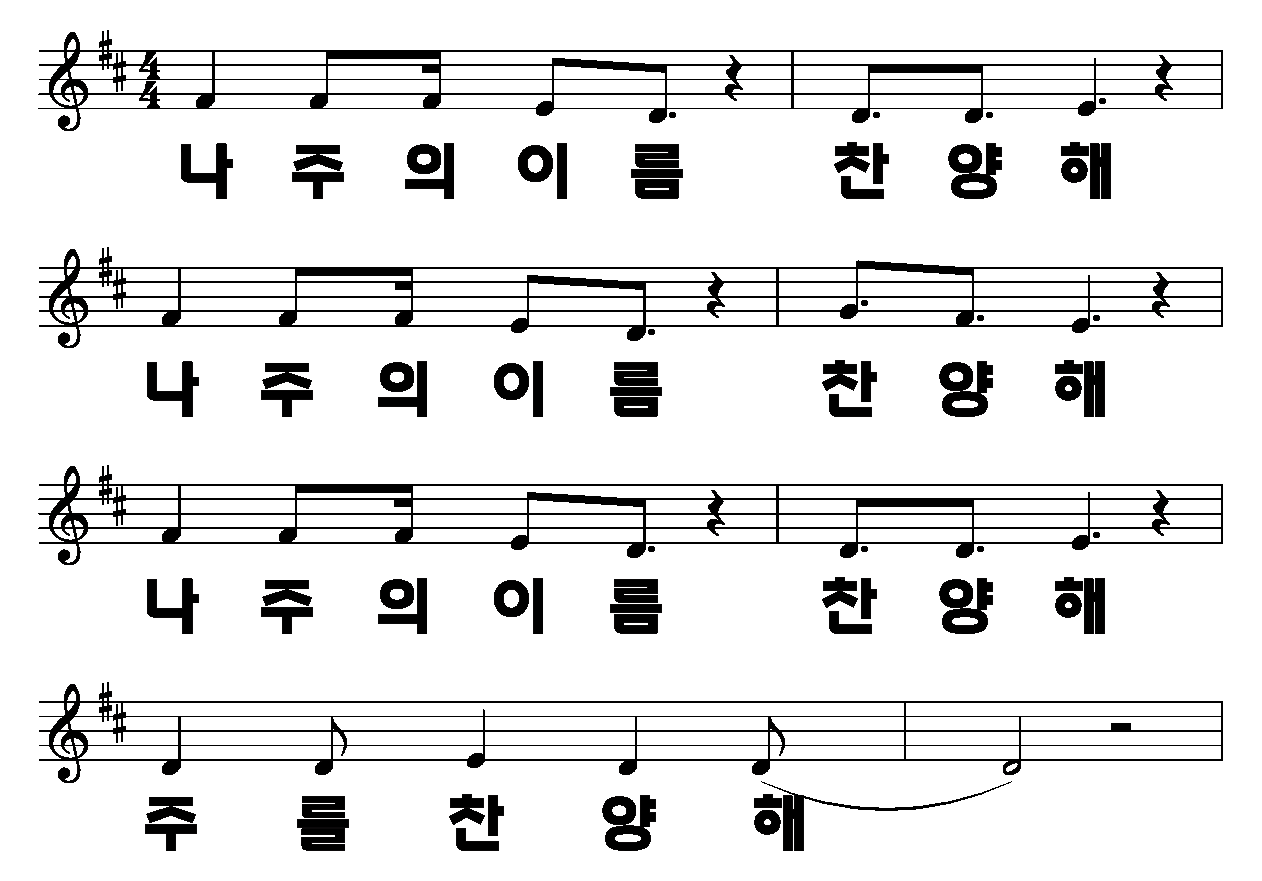 2절
4/6
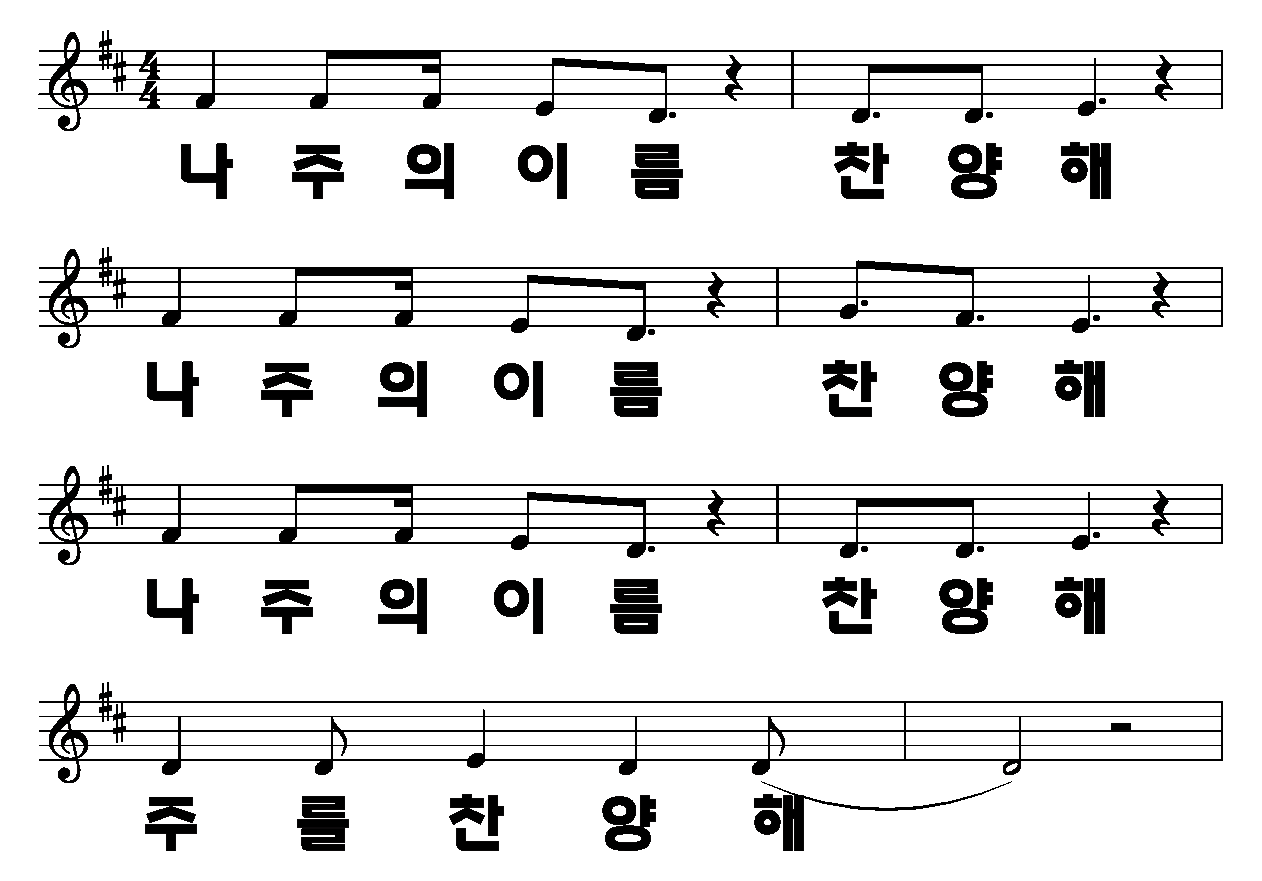 5/6
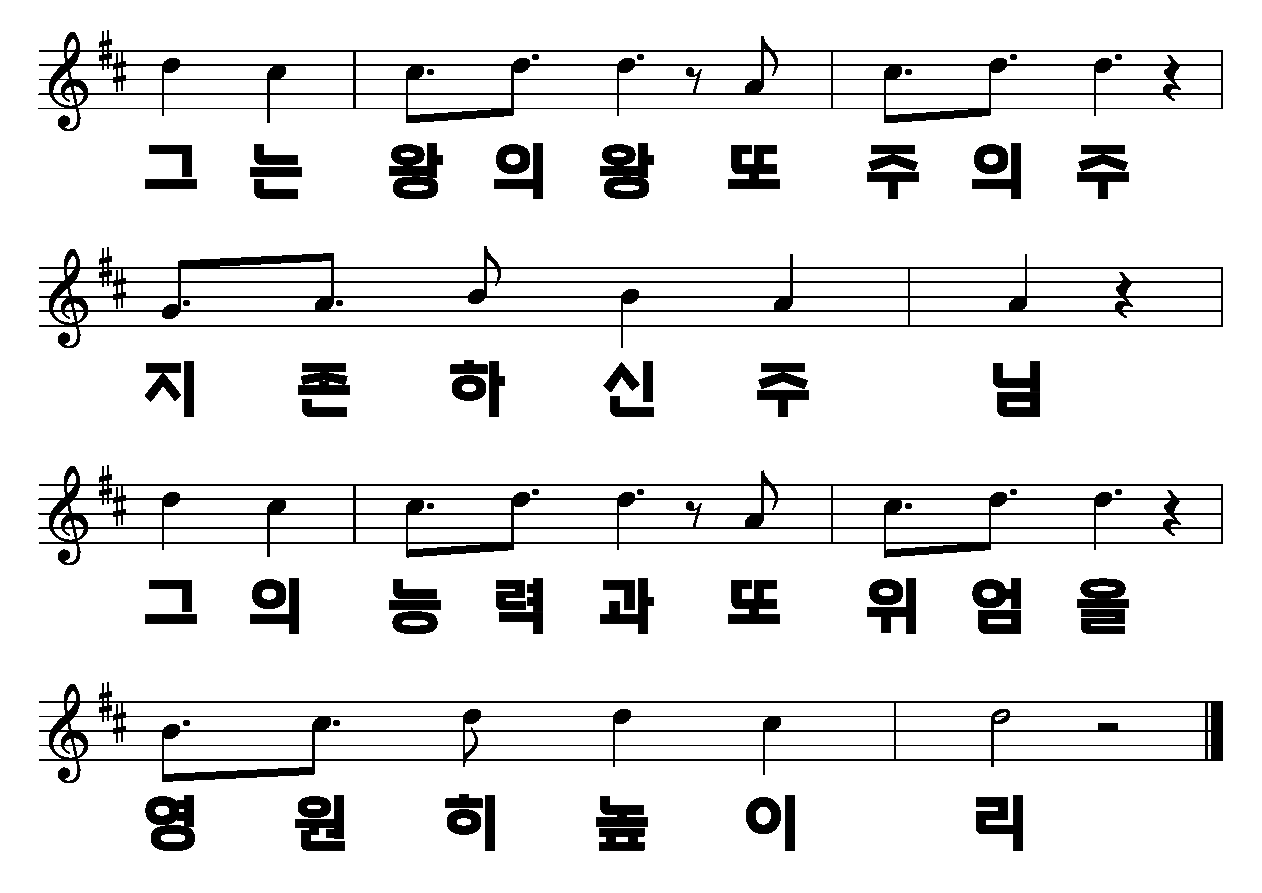 6/6